Webinar
ISA2 Action:  
Catalogue of public services
12/11/2019
Project officer: Miguel Alvarez-Rodriguez 
PwC: Michiel De Keyzer, Florian Barthélemy
[Speaker Notes: Ask if it is okay for the recording]
Overview of the activities and objectives of this webinar
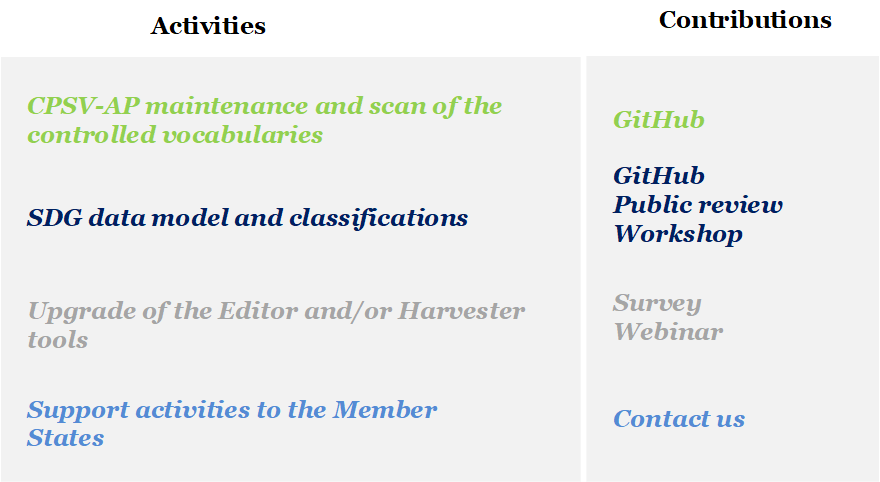 Focus of this webinar
Understand the context and the needs
Agree on the approaches
Discuss the main concepts to collect your feedback
Agenda
1
2
3
4
5
What is the context of this work?

Why do we need a common data layer for the SDG?

Approach & objectives

Starting from article 10, identifying and mapping the most important SDG concepts in a common data model

How do we continue from here?
Footer
3
Agenda
What is the context of this work?
1
2
3
4
5
Why do we need a common data layer for the SDG?

Approach & objectives

Starting from article 10, identifying and mapping the most important SDG concepts in a common data model

How do we continue from here?
Footer
4
How can the Member States and the European Commission deliver high-quality digital services through the Single Digital Gateway in the next three years while minimising the human interventions?
ISA² 
experience
SDG 
Regulation
Preamble (55):
“The common ICT support tools might use the Core Public Services Vocabulary (CPSV) to facilitate interoperability with national service catalogues and semantics. Member States should be encouraged to use the CPSV, but are free to decide to use national solutions.”
Building Core Public Service Vocabulary in a participatory approach
Supporting its implementation in public administrations
Developing applications such as chatbots, APIs
[Speaker Notes: “To minimise human intervention in the updating of the links to be used by the common user interface, a direct connection between the relevant technical systems of the Member States and the repository for links should, where technically possible, be established. The common ICT support tools might use the Core Public Services Vocabulary (CPSV) to facilitate interoperability with national service catalogues and semantics. Member States should be encouraged to use the CPSV, but are free to decide to use national solutions. The information included in the repository for links should be made publicly available in open, commonly used and machine-readable format, for example by application programming interfaces (APIs), in order to enable its reuse.”]
Most of all, the demand arose from the Member States
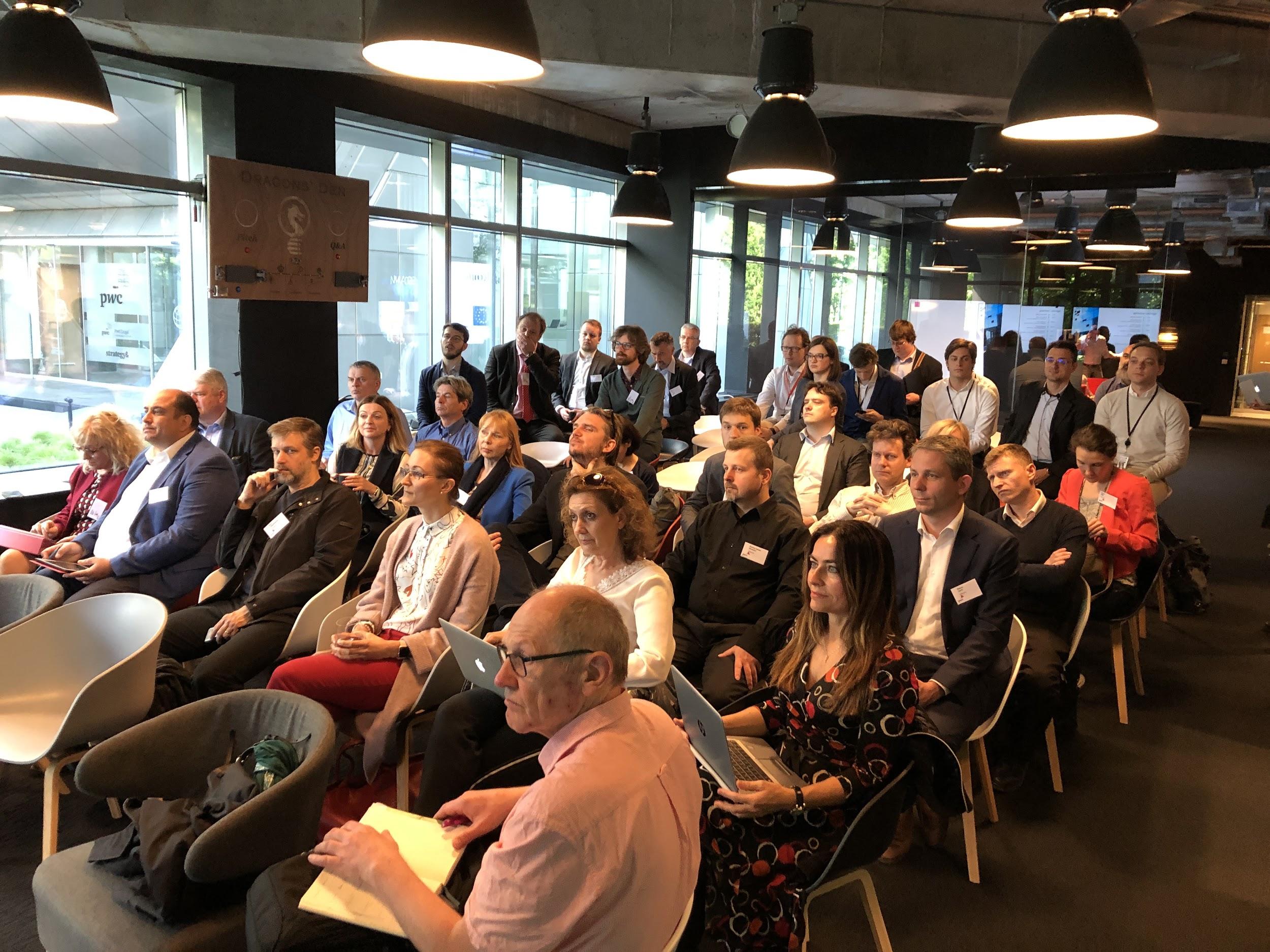 CPSV-AP
A light and flexible core data model
Proof-tested for several years
Some Member States face difficulties in using it
Not tailored to the context of the SDG
Workshop in Brussels on the 16th of May 2019
Agenda
What is the context of this work?

Why do we need a common data layer for the SDG?
1
2
3
4
5
Approach & objectives

Starting from article 10, identifying and mapping the most important SDG concepts in a common data model?

How do we continue from here?
Footer
7
The needs for a common data layer
Makes all services provided through the SDG more easy to find across countries and languages
Helps users to compare systems in different countries before making use of their single market rights
Provides an important building block for the implementation of the once-only system
Makes collecting comparable statistics much more easy and accurate
Enables you to map your current models against one (only), structure your information for exchanging it across borders and automate to a large extent the validation of the quality of your descriptions
SDG
To achieve the SDG, we need applications for end-users and public administrations
Application layer
Search
Chatbot
Website
Feedback
Statistics
Authenticate
Fed by
Data layer
Sensitive
Structured
Machine-readable
Secured
Consistent
We need to adopt a common approach for this layer as well!
There are challenges
Objectives
From the regulation
Challenges
Findability of information on the single market in user-centric approach
Article 2.2: The gateway shall give access to information on online and offline procedures and links to online procedures, including procedures covered by Annex II
Information quality and structure, exchange, maintenance
Article 10: [users] have access to a sufficiently comprehensive, clear and user-friendly explanation of the following elements [...]
Article 18: Common user interface 
Article 21.1: Search engine for the SDG
Data quality, data structure, user friendliness
Article 6: Each Member State shall ensure that users can access and complete any of the procedures listed in Annex II fully online, provided that the relevant procedure has been established in the Member State concerned.
Article 13.2 users are able to access the instructions for completing the procedure in an official language of the Union
Transforming all procedures to be online available cross-border
Naming conventions, granularity, translation, OOP, common representation of the instructions, integration of the different service requirements for digital procedures (eID, eSignature, evidence, payments etc.)
Human intervention in updating links of public services
Paragraph 55: To minimise human intervention in the updating of the links to be used by the common user interface, a direct connection between the relevant technical systems of the Member States and the repository for links should, where technically possible, be established.
Data exchange, machine-readability
...
...
...
What do we understand with a data layer?
Semantic interoperability focus






Using a common SDG data model and its classifications is not mandatory, but… we identified it as the best option for answering the requirements from the SDGR.
It is urgent*
However, we should not create a monster

*Deadlines in the notes
Common 
data model
Classifications
[Speaker Notes: Article 2, Article 4, Articles 7 to 12, Article 16, Article 17, Article 18(1) to (4), Article 19, Article 20, Article 24(1), (2) and (3), Article 25(1) to (4), Article 26 and Article 27 shall apply from 12 December 2020.]
Semantic interoperability metadata layer
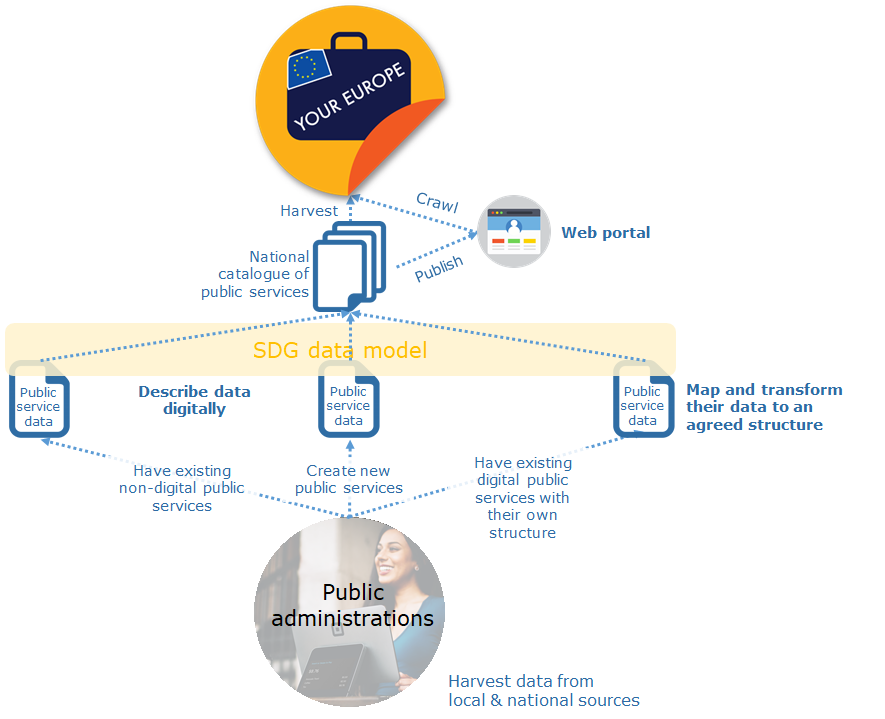 Public service metadata
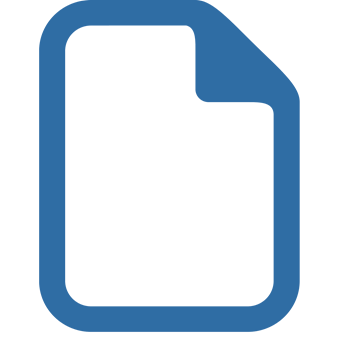 Name
Description
URI
Competent authority
Territorial area
Procedure
Abstract
Audience
Photo by Patrick Tomasso on Unsplash
Agenda
What is the context of this work?

Why do we need a common data layer for the SDG?

Approach & objectives
1
2
3
4
5
Starting from article 10, identifying and mapping the most important SDG concepts in a common data model

How do we continue from here?
Footer
13
Our principles
1
Light (as simple as possible) and flexible
Designed with the goal of interoperability
2
Data model and classifications
3
Tailored to the SDG requirements and deadlines
4
Easy to map or to use for the Member States
5
Compatibility to the CPSV-AP
Our proposed approach for a common data model
1
Gather all relevant concepts from the SDGR, such as:
Art. 2: Annex I & Annex II
Art. 6: ‘Procedures to be offered fully online’
Art. 10: ‘Quality of information on procedures’
Note:
In alignment with our principles, the model and the classifications proposed should distinguish clearly the elements mandatory for implementing the SDG from other elements.
Map this list to:
CPSV-AP
Member State models 
Core Vocabularies
Other relevant data models
2
3
Propose new classes, properties and classifications to cover SDG concepts
[Speaker Notes: Record webinar ///  distinguish what is mandatory and what not  (eg stuff in the regulation) /// marketing (change name, e.g. SDG CDM?)]
Our proposed approach: concrete example
Start from the regulation - here with article 10
Link the concepts with relations
Quality of information on procedures
1. The Member States and the Commission shall, [...] before users have to identify themselves prior to launching the procedure, [...] 
(2):(a) the relevant steps of the procedure to be taken by the user, [...]
(b) the name of the competent authority responsible for the procedure, including its contact details;
(c) the accepted means of authentication, identification and signature for the procedure;
(d) the type and format of evidence to be submitted;
(e) the means of redress or appeal which are generally available in the event of disputes with the competent authorities; [...]
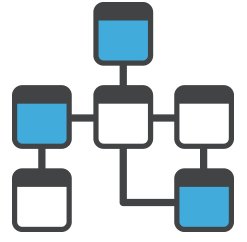 [Speaker Notes: 3 columns (SDGR text, list of concepts, searching glass) 
Searching glass -> CPSV-AP /]
Our proposed approach: sources
1
2
3
4
CORE
PERSON
VOCABULARY
DCAT-AP 
FOR 
DATA PORTALS 
IN EUROPE
Member State
data models

We need your input
Other data models

ELI
W3C Verified Credentials
...
CORE
PUBLIC SERVICE
VOCABULARY
APPLICATION 
PROFILE
CORE
PUBLIC ORGANISATION
vocabulary
CORE
CRITERION & EVIDENCE
VOCABULARY
CORE
BUSINESS
VOCABULARY
CORE
LOCATION
VOCABULARY
Links to data models to be found in the Annex of the slides
How can you take part?
Follow us on GitHub and take part in the public review
You can use the following GitHub space and create issues, using the label “SDG domain model”:
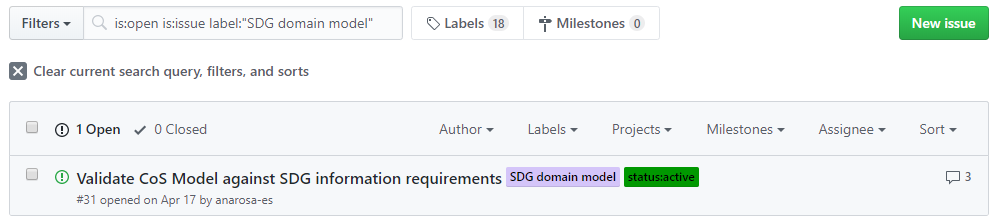 Discussion
Comments or suggestions on the approach and objectives?
[Speaker Notes: Agreeing on the approach and objectives]
Our proposed approach: classifications
Classification
A knowledge organisation system that aims to increase semantic interoperability by organising information within a certain domain.
User search
Classification
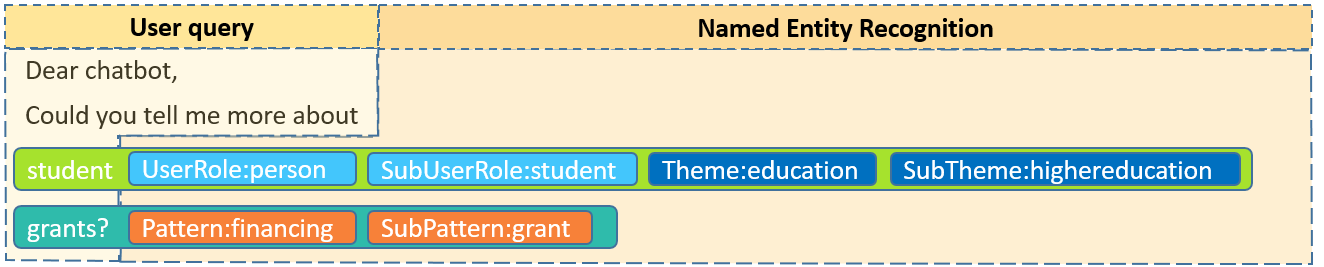 Why do we need classifications?
Improve search for public services in a structured way
Search on keywords
Use common unique classifier
Public service description
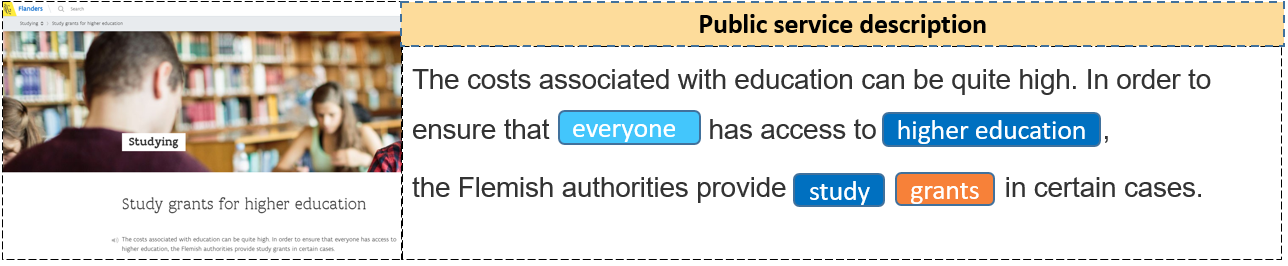 [Speaker Notes: Procedural tagging?]
Our proposed approach: classifications
Start from the regulation - Annexes
Lists from existing classifications
Are there gaps?
Are the existing classifications fit for purpose?
Can we find a consensus?
[Speaker Notes: From the scan of controlled vocs: list the vocs]
Our proposed approach: classifications
Start from the regulation - Annexes
Lists from existing classifications
Are there gaps?
Are the existing classifications fit for purpose?
Can we find a consensus?
We need your input!
[Speaker Notes: From the scan of controlled vocs: list the vocs]
Discussion
Fit-for-purpose 
What should be the flexibility of the classifications (e.g. tags vs fixed term)? 
Can it differ between classifications? 

Consensus
How do we decide to include or not the different classifications and their terms?
[Speaker Notes: Options: 
You are free to use personal classifications]
Agenda
What is the context of this work?

Why do we need a common data layer for the SDG?

Approach & objectives

Starting from article 10, identifying and mapping the most important SDG concepts in a common data model
1
2
3
4
5
How do we continue from here?
Footer
24
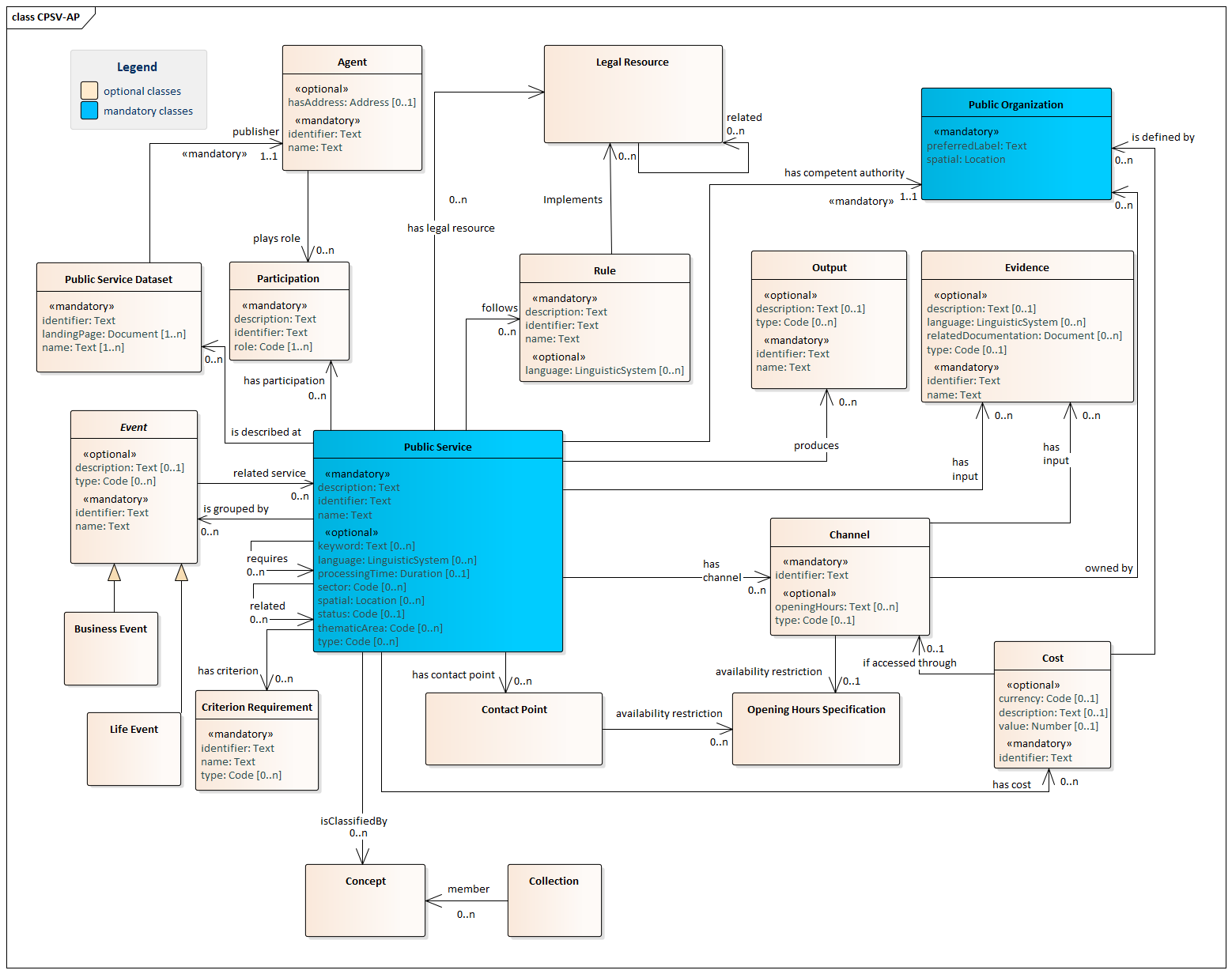 [Speaker Notes: CPSV-AP
Basis, common data model
>>> Is this a good start for mapping SDG concepts?]
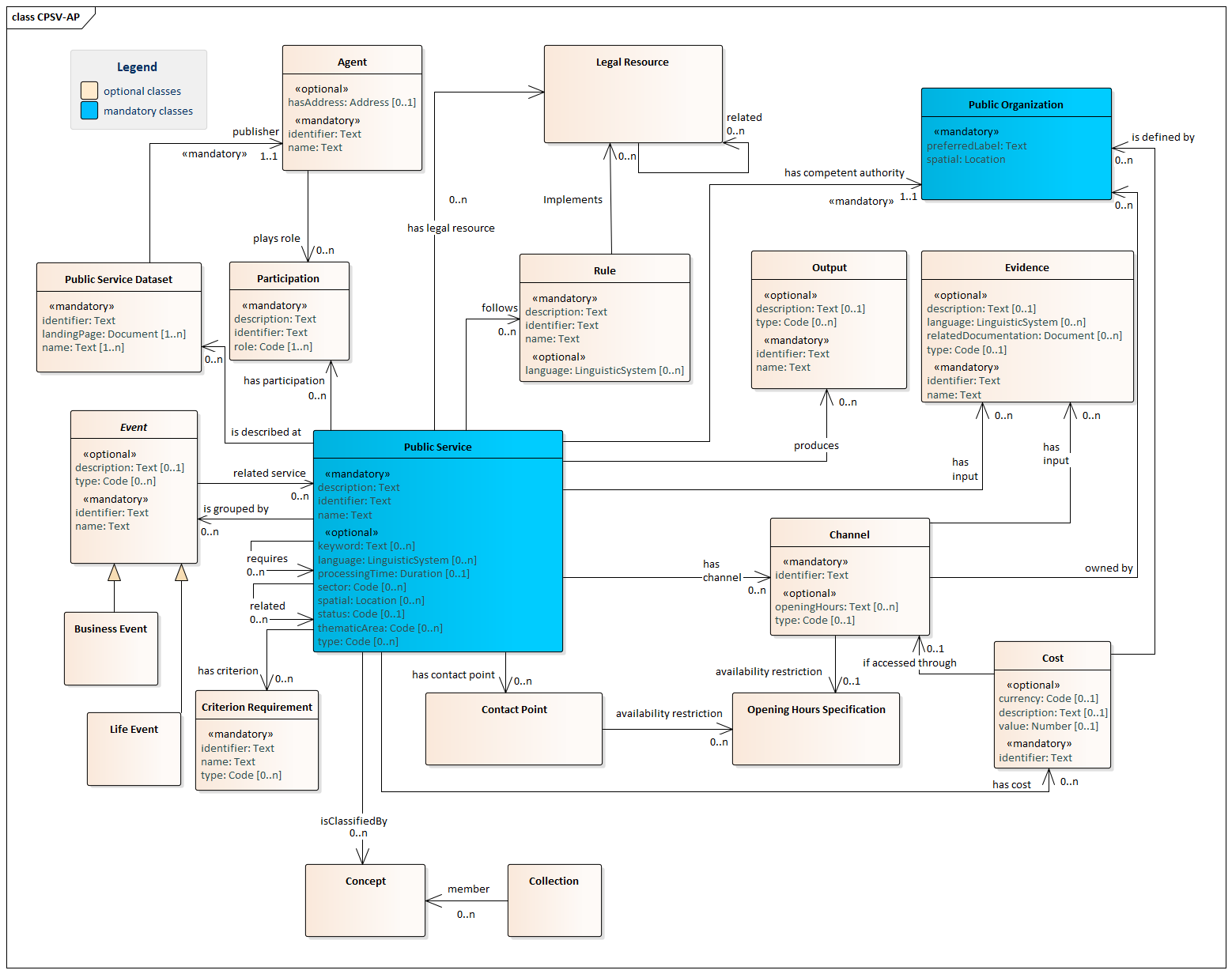 [Speaker Notes: As you remember, the first step was identifying the concepts]
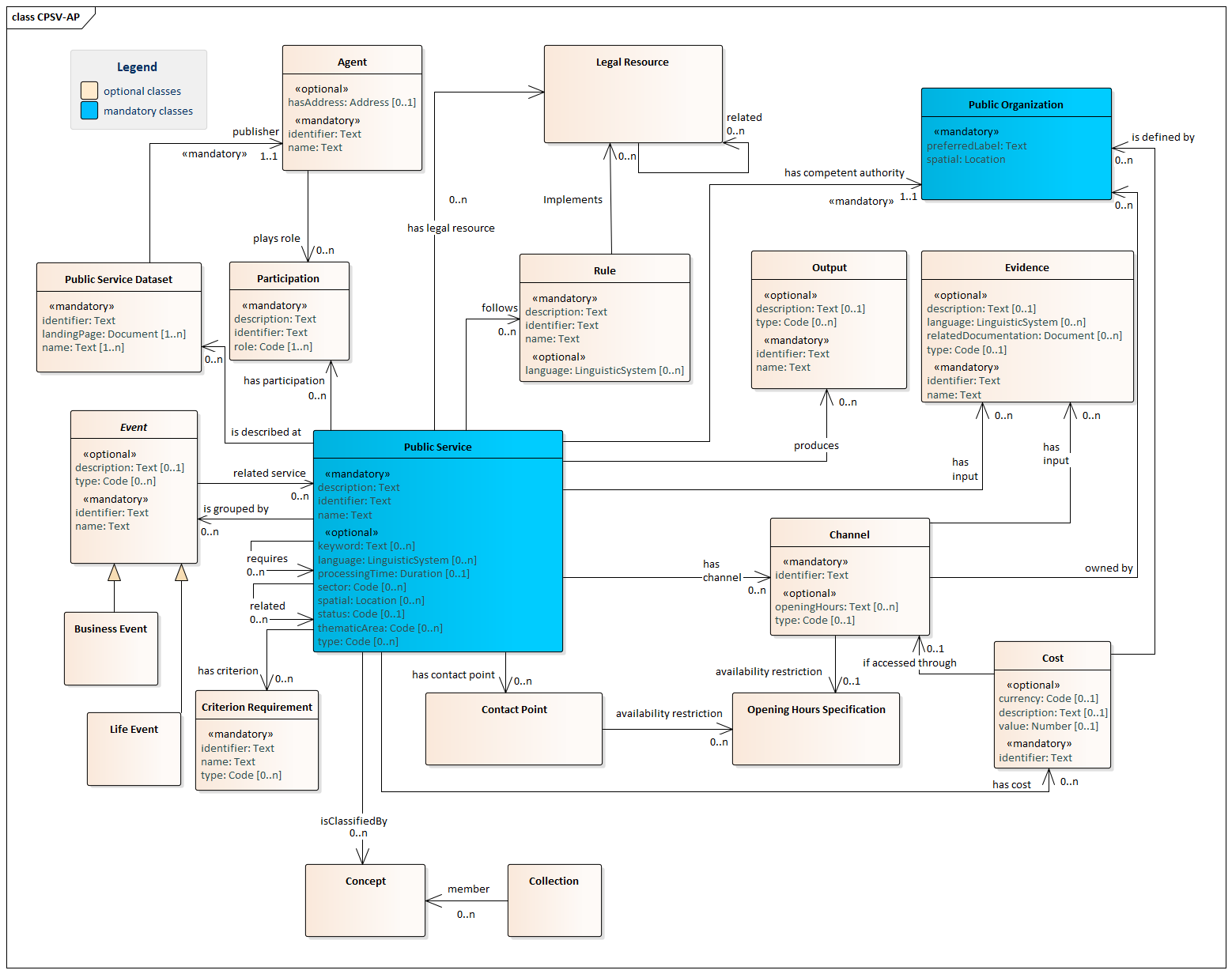 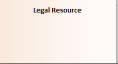 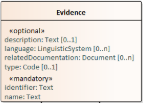 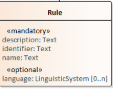 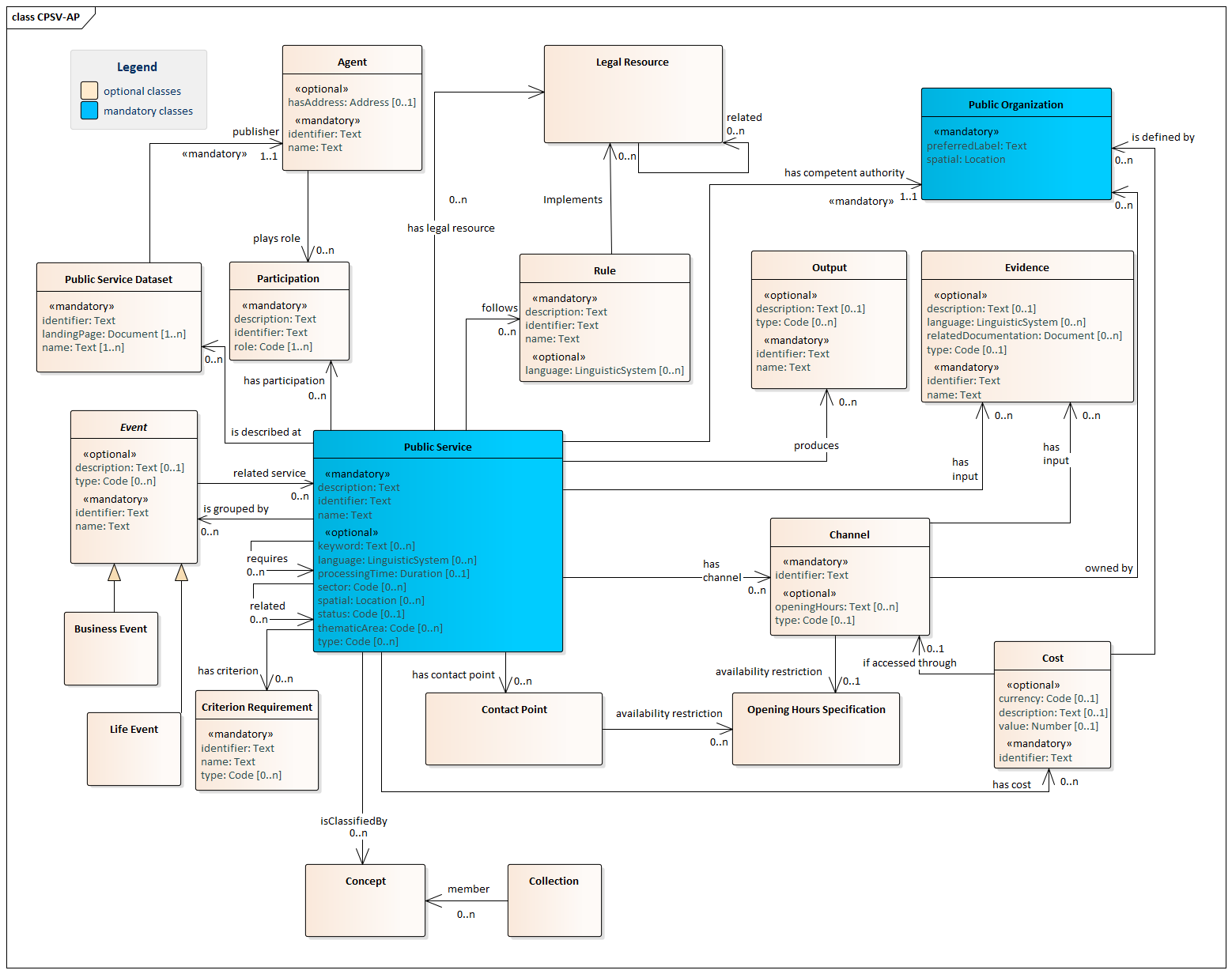 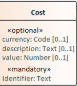 [Speaker Notes: Then we mapped the SDG concepts. Here you can see a small sample we used. 
After analysis, the SDG concepts can be mapped to all classes of CPSV-AP except one. This is thus a very strong foundation for a common SDG data model]
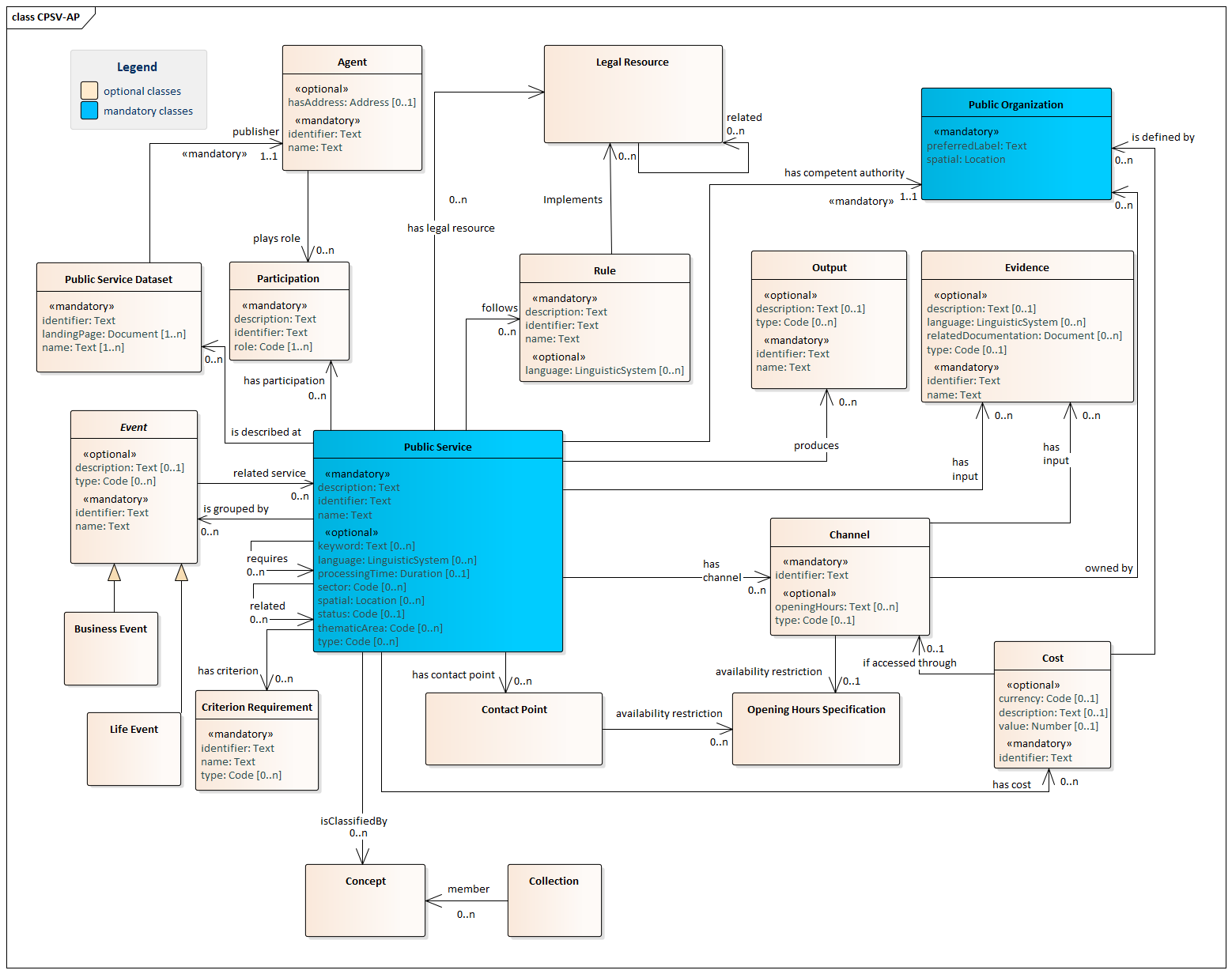 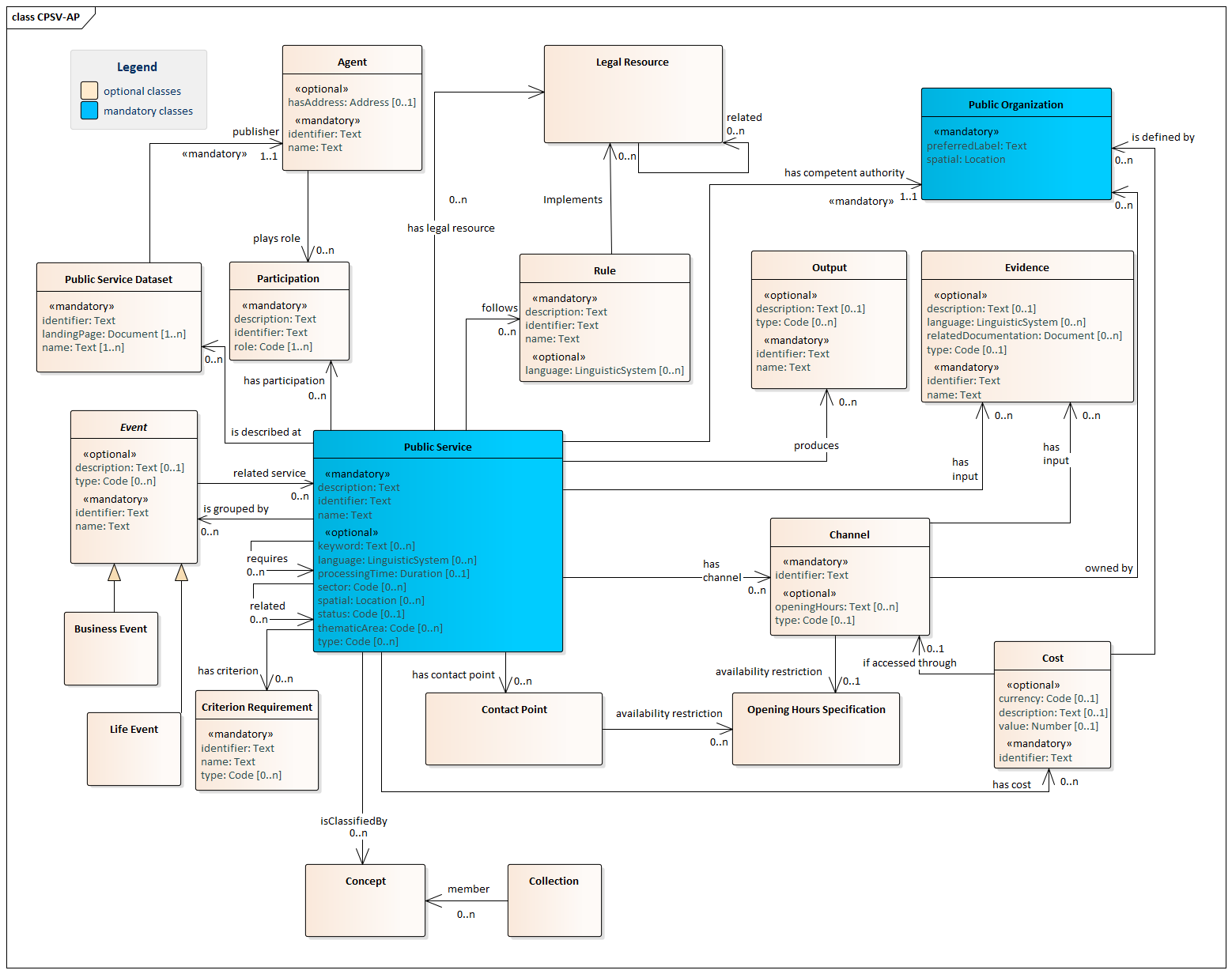 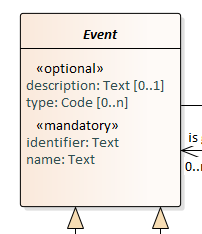 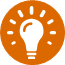 This list can be found in the CPSV-AP specification, chapter 4. 
https://joinup.ec.europa.eu/solution/core-public-service-vocabulary-application-profile/releases

We will share a classification scan on GitHub soon.  

We are also looking for input: are you using a classification for public services?
Having a child
Becoming a (social) caretaker
Starting education
Looking for a new job
Losing/quitting a job
Looking for a place to live
Changing relationship status
Driving a vehicle
Travelling abroad
Moving to/from the country
Going into military service
Facing an emergency / health
problem
Facing a crime
Retirement
Death of a relative
Having a child
Becoming a (social) caretaker
Starting education
Looking for a new job
Losing/quitting a job
Looking for a place to live
Changing relationship status
Driving a vehicle
Travelling abroad
Moving to/from the country
Going into military service
Facing an emergency / health
problem
Facing a crime
Retirement
Death of a relative
Having a child
Becoming a (social) caretaker
Starting education
Looking for a new job
Losing/quitting a job
Looking for a place to live
Changing relationship status
Driving a vehicle
Travelling abroad
Moving to/from the country
Going into military service
Facing an emergency / health
problem
Facing a crime
Retirement
Death of a relative
Important classifications for the SDG data model
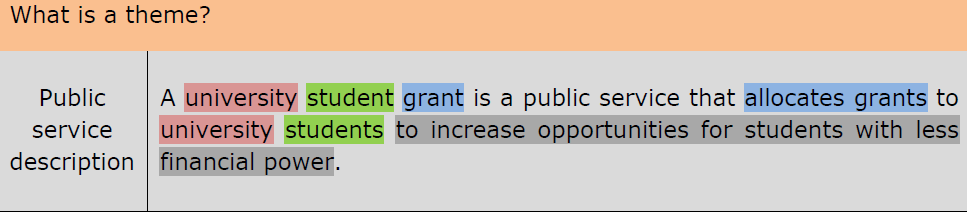 https://github.com/catalogue-of-services-isa/Taxonomy
[Speaker Notes: Ask for input
Role; eg. service provider, publisher, (potential) consumer, enmployer, employee, … (also part of SDGR)]
Should we consider the following as classifications to be added?
Phase ~ procedural step
Purpose

SDGR, art. 11
[...] have access to a clear and user-friendly explanation of the following: (a) the type, purpose and expected results of the service offered
[Speaker Notes: Or purpose in description]
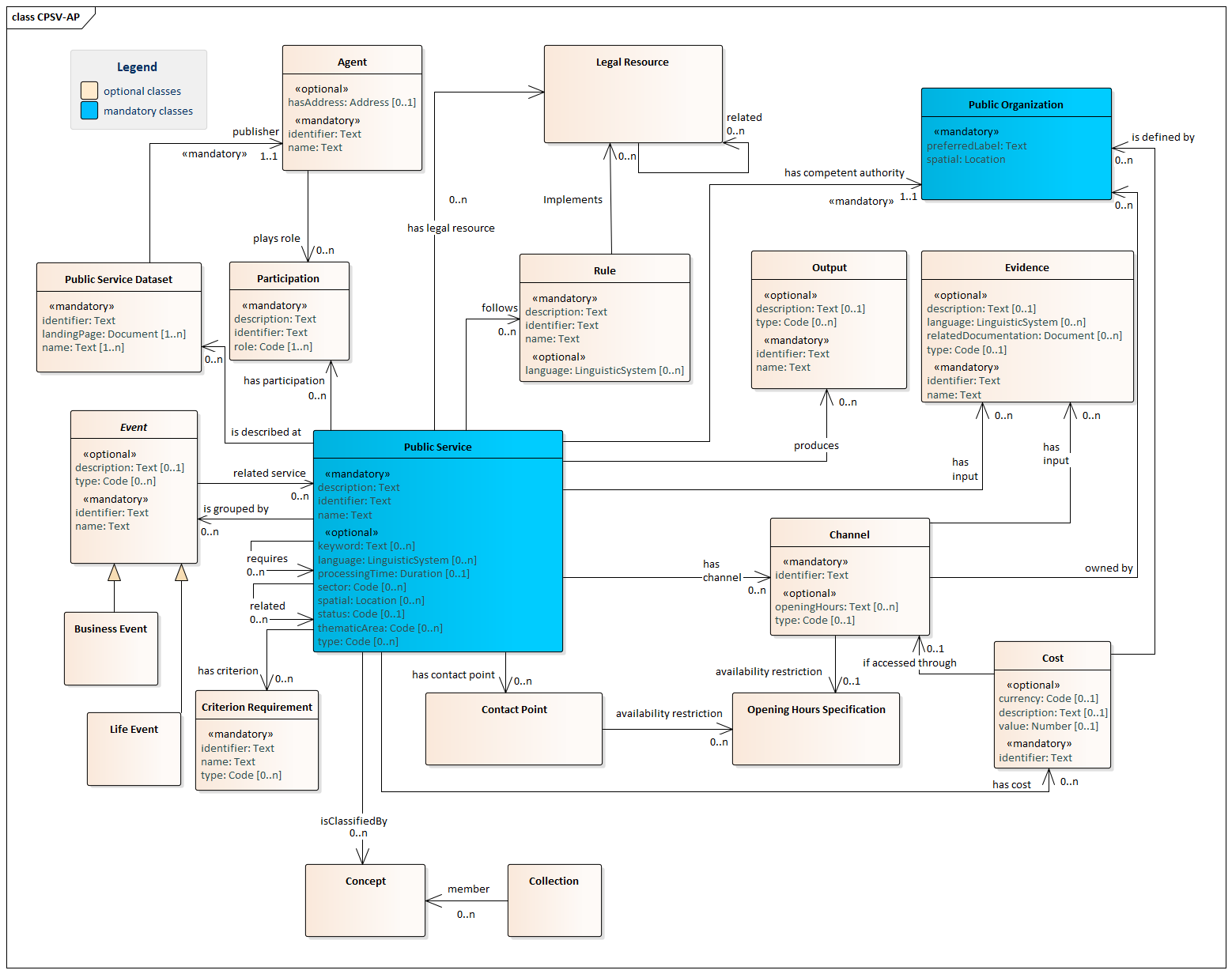 from
is implemented by
follows
Procedure
NEW
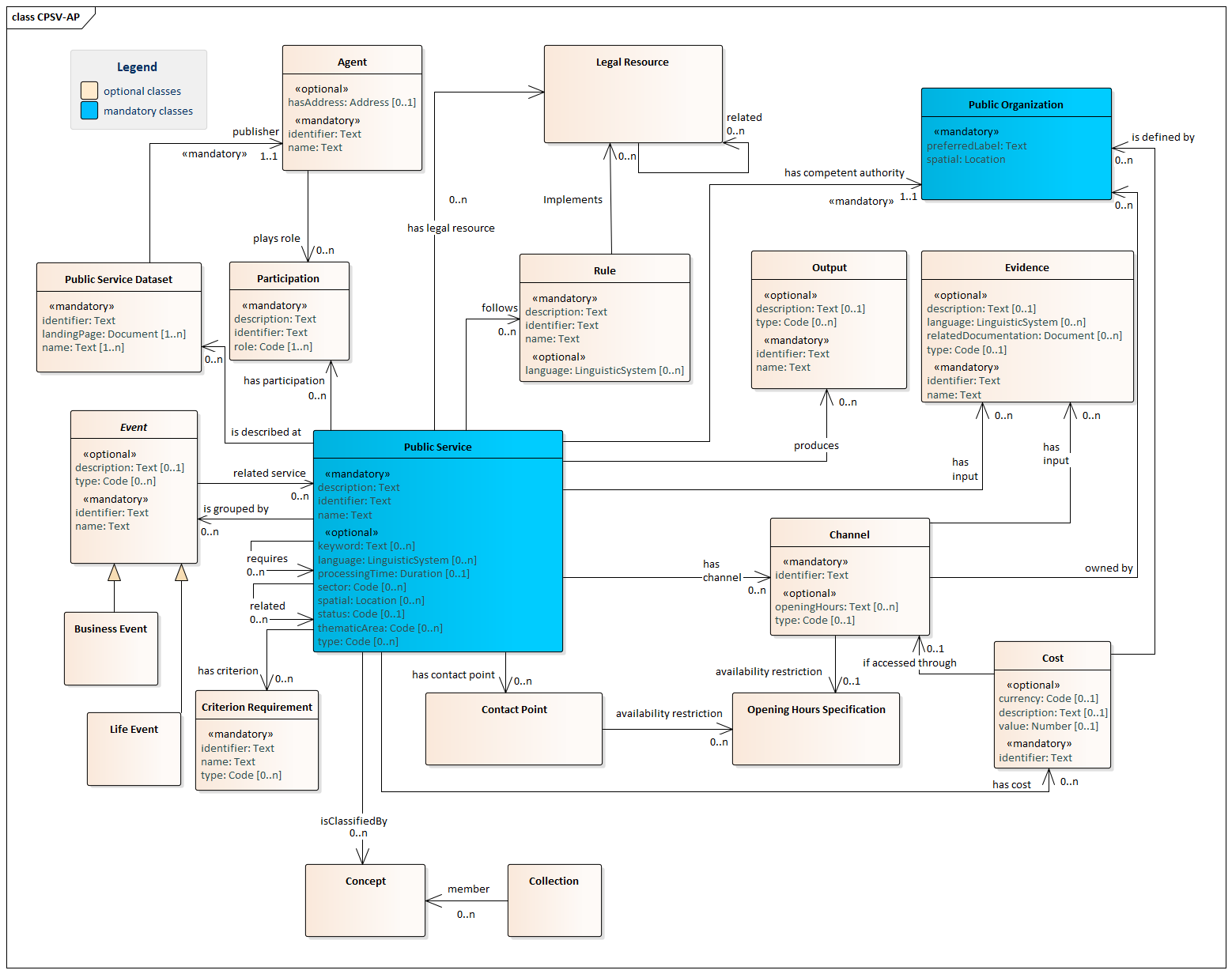 from
Feedback
on
Quality
on
Obstacle
implies
resolves
on
is implemented by
FEEDBACK
VOCABULARY
follows
Procedure
NEW
[Speaker Notes: cORE FEEDBACK VOC IS STILL UNDER CONSTRUCTION]
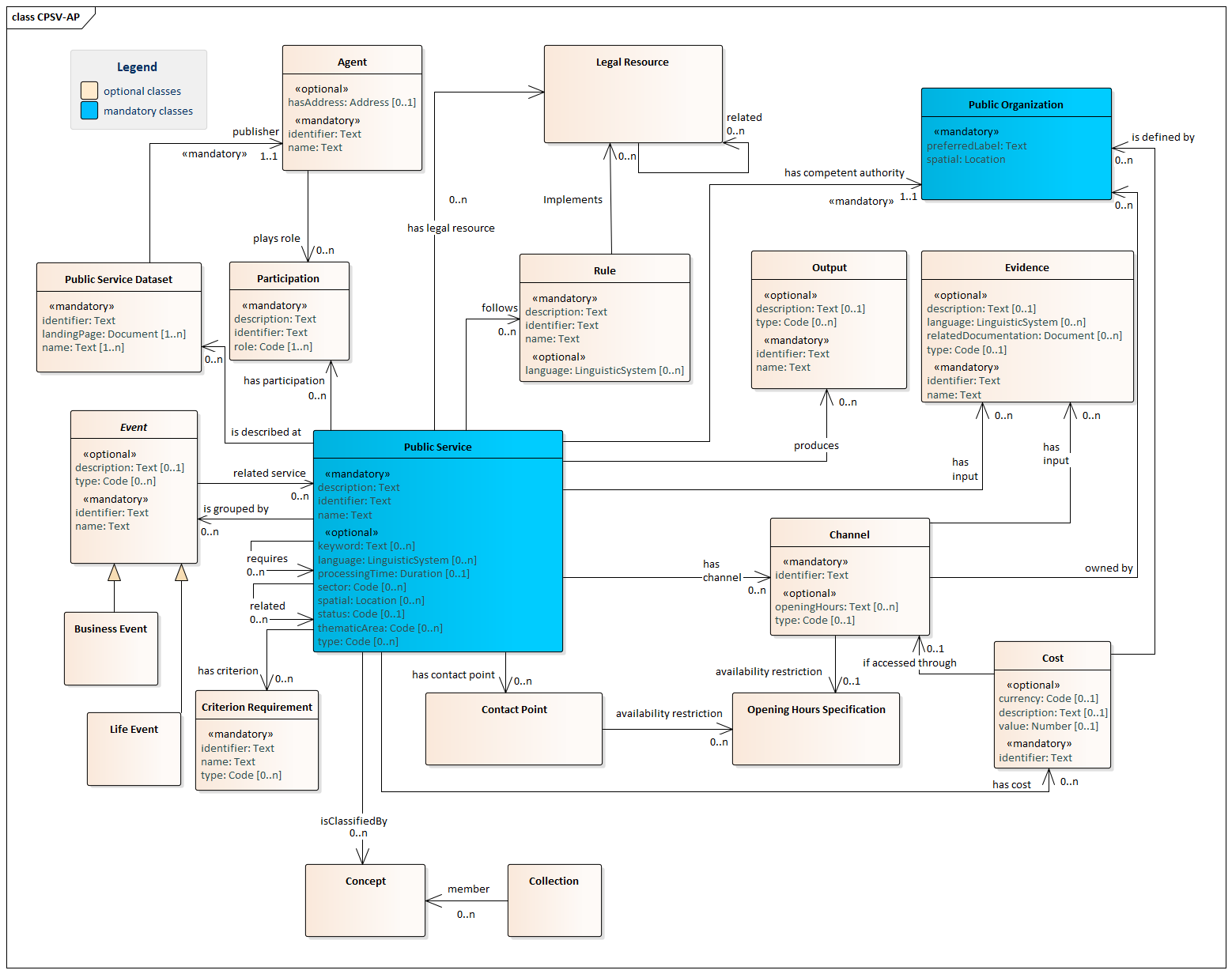 from
Feedback
Person
on
Legal Entity
Quality
on
Obstacle
implies
resolves
on
is implemented by
FEEDBACK
VOCABULARY
CORE
PERSON
VOCABULARY
owns
Document
follows
NEW
Procedure
NEW
[Speaker Notes: cORE FEEDBACK VOC IS STILL UNDER CONSTRUCTION]
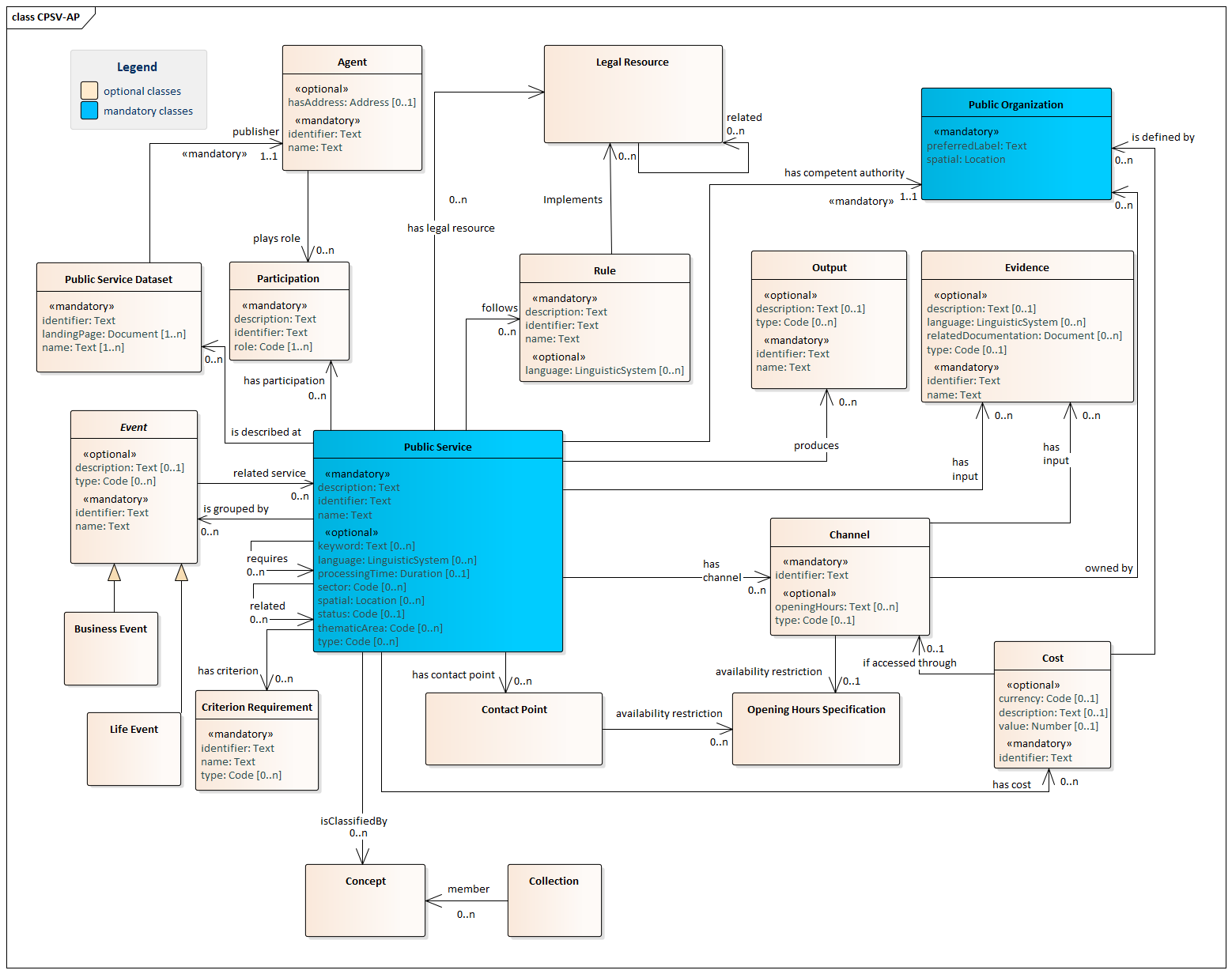 from
Feedback
Person
on
Legal Entity
Quality
is generated by
on
Obstacle
implies
resolves
on
Evidence Service Provider
does asses
is implemented by
CORE
FEEDBACK
VOCABULARY
Dcat:resource
(base registry)
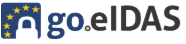 CORE
PERSON
VOCABULARY
owns
Document
follows
DATA CATALOG VOCABULARY 
FOR DATA PORTALS
APPLICATION PROFILE
NEW
Procedure
NEW
[Speaker Notes: cORE FEEDBACK VOC IS STILL UNDER CONSTRUCTION]
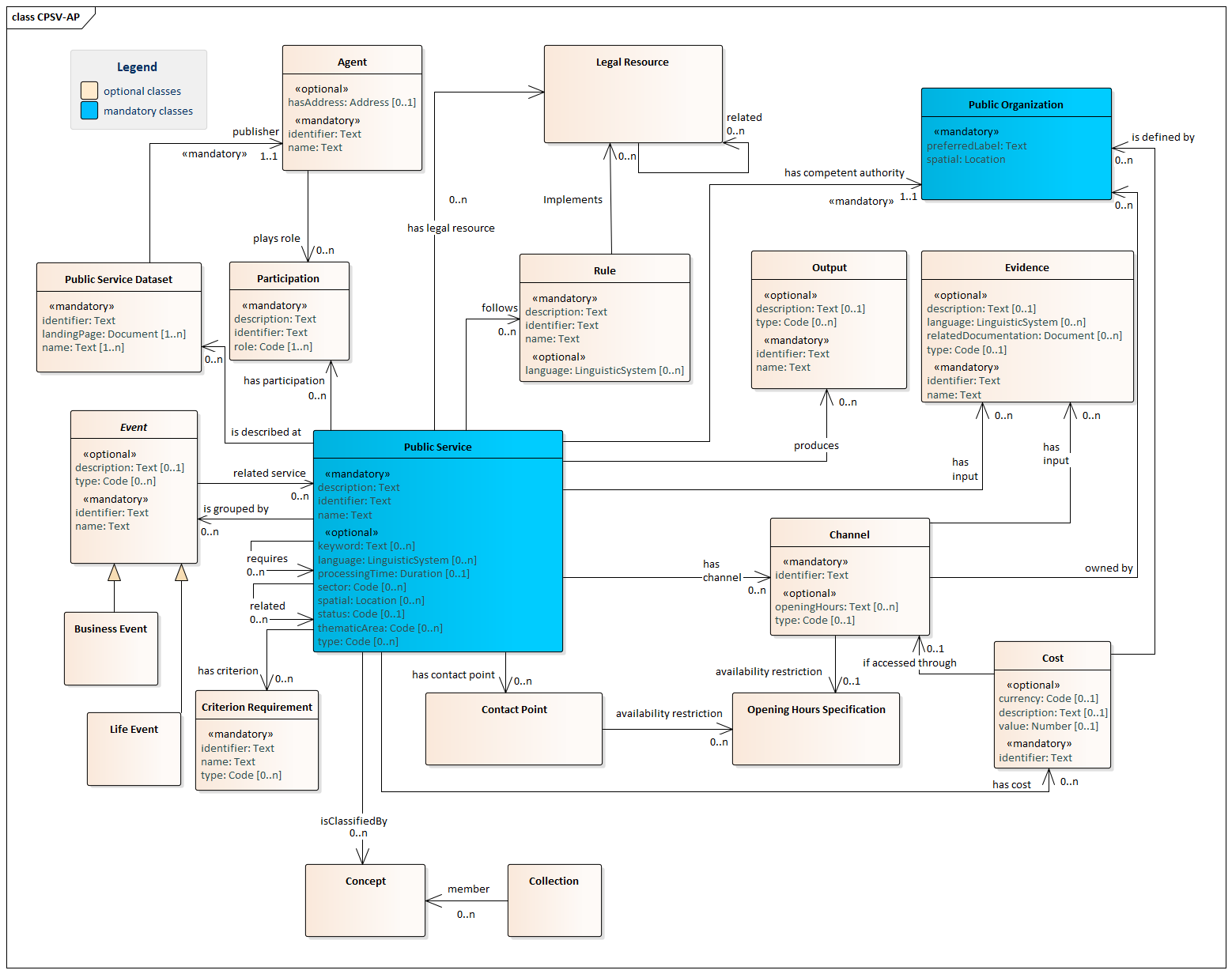 from
Feedback
Person
on
on
Legal Entity
Quality
is generated by
on
on
Obstacle
implies
resolves
on
Evidence Service Provider
does asses
is implemented by
CORE
FEEDBACK
VOCABULARY
Dcat:resource
(base registry)
contains
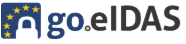 Information
CORE
PERSON
VOCABULARY
NEW
owns
Document
follows
DATA CATALOG VOCABULARY 
FOR DATA PORTALS
APPLICATION PROFILE
NEW
Procedure
NEW
[Speaker Notes: cORE FEEDBACK VOC IS STILL UNDER CONSTRUCTION]
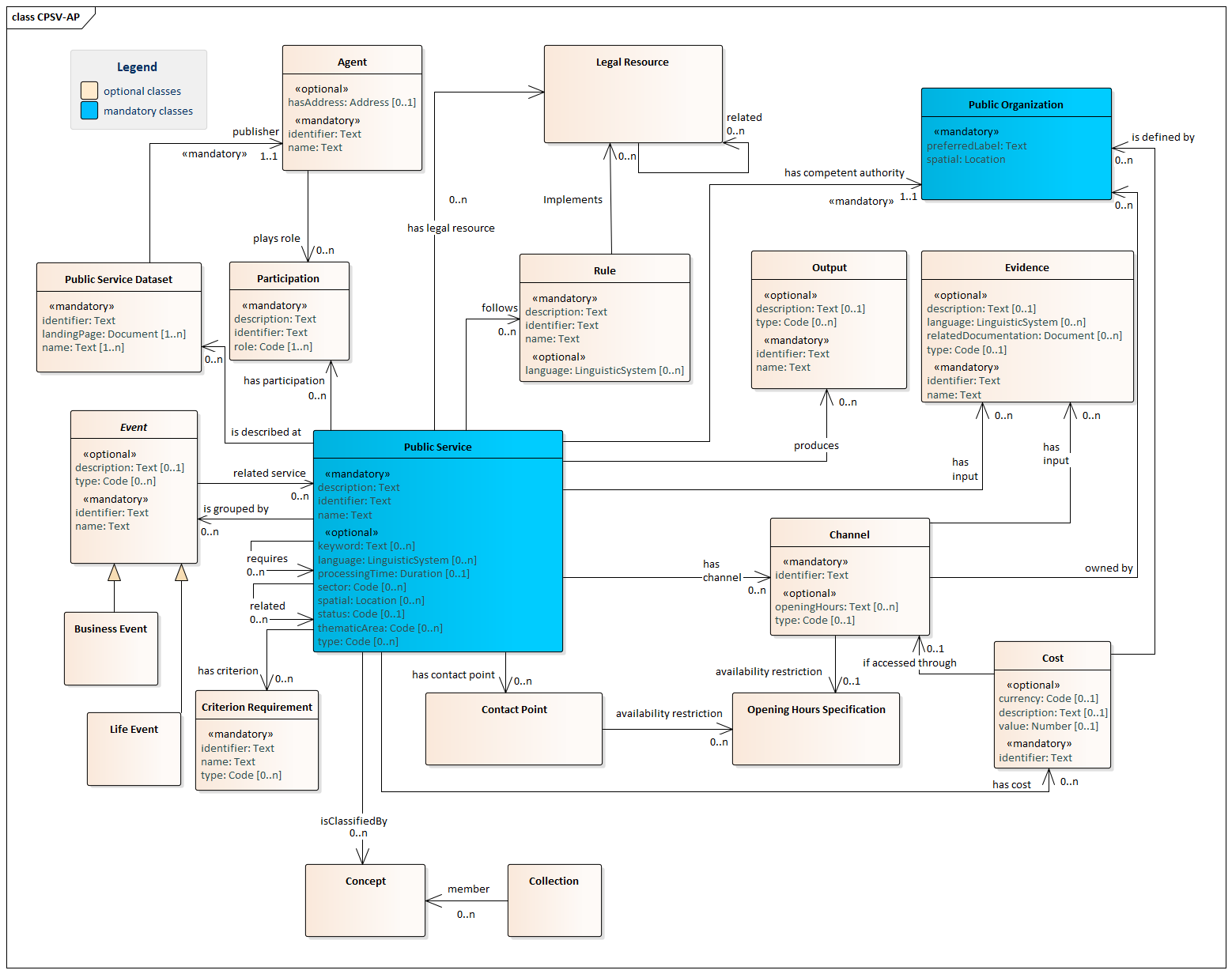 from
Feedback
Person
on
on
Legal Entity
Quality
is generated by
on
on
Obstacle
implies
resolves
on
Evidence Service Provider
does asses
is implemented by
FEEDBACK
VOCABULARY
Dcat:resource
(base registry)
contains
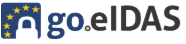 Information
CORE
PERSON
VOCABULARY
NEW
owns
Document
follows
DATA CATALOG VOCABULARY 
FOR DATA PORTALS
APPLICATION PROFILE
NEW
Procedure
NEW
[Speaker Notes: cORE FEEDBACK VOC IS STILL UNDER CONSTRUCTION]
Agenda
What is the context of this work?

Why do we need a common data layer for the SDG?

Approach & objectives

Starting from article 10, identifying and mapping the most important SDG concepts in a common data model

How do we continue from here?
1
2
3
4
5
Footer
42
Roadmap
Public review
Approx. 3 weeks for you to review in detail what we propose based on our discussions and your input
Publication
Publication of the data model and first classifications
ICT Meeting
Present and explain the approach
6th Nov
NOW
12th Nov
End Nov
21st Feb
Mid-March
Early March
Q2 2020
2020
Start application
Data model and initial classifications available for you to reuse
Webinar
Data model and classifications - 
Initial results of analysis and discussion
Workshop - Brussels
Consensus on the data model
Role for Member States
DATE
ACTIVITY
ROLE
6 NOV 2019
ICT Meeting
Understand the objectives, the approach and the timeline
Give input on the SDG model and its classifications and how it should look like
Webinar
12 NOV 2019
Review the proposition for the SDG data model and its classifications
Public Review
END NOV 2019
Agree with other Member States on the data model and its classifications
Workshop
21 FEB 2020
Publication
Agree on the governance of the model and its classifications
EARLY MARCH 2020
Start application
Test out the agreed data model and its classifications
MID MARCH 2020
How can you take part in the current step?
Share your input to be considered in our analysis:
Template
Example
Stay tuned for our other streams of activities in this phase
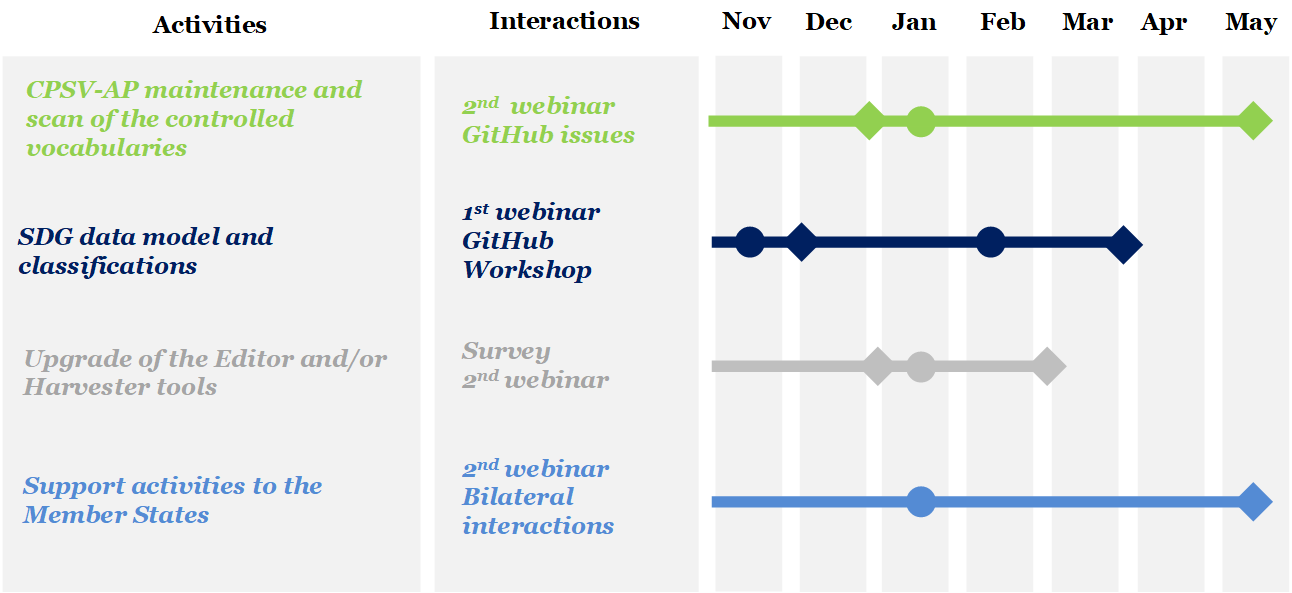 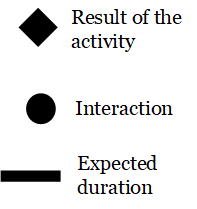 The ISA² Programme and its action ‘Catalogue of Public Services’
Upgrade of the tools
Link to the surveys: 	Editor	and		Harvester
Deadline: Friday 15th of November
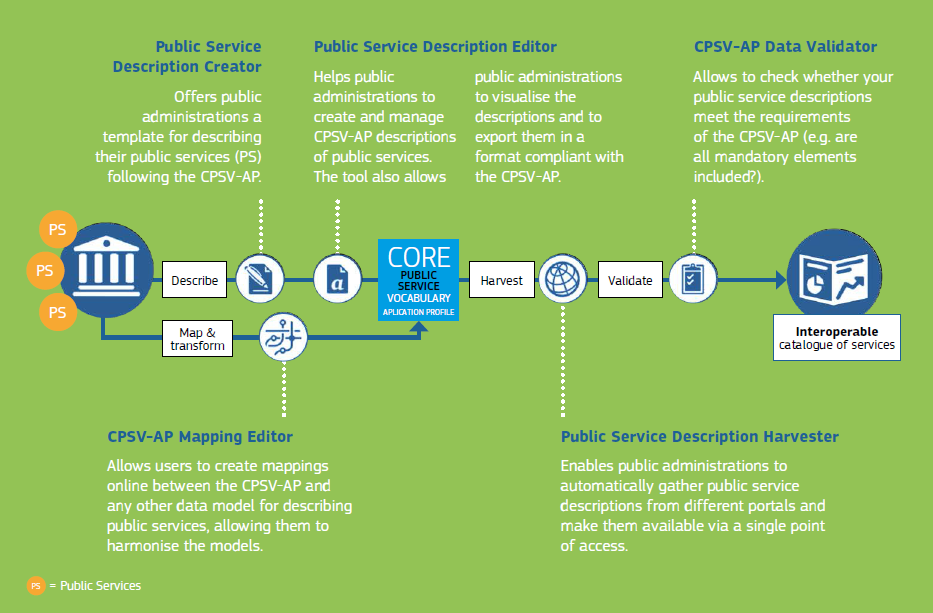 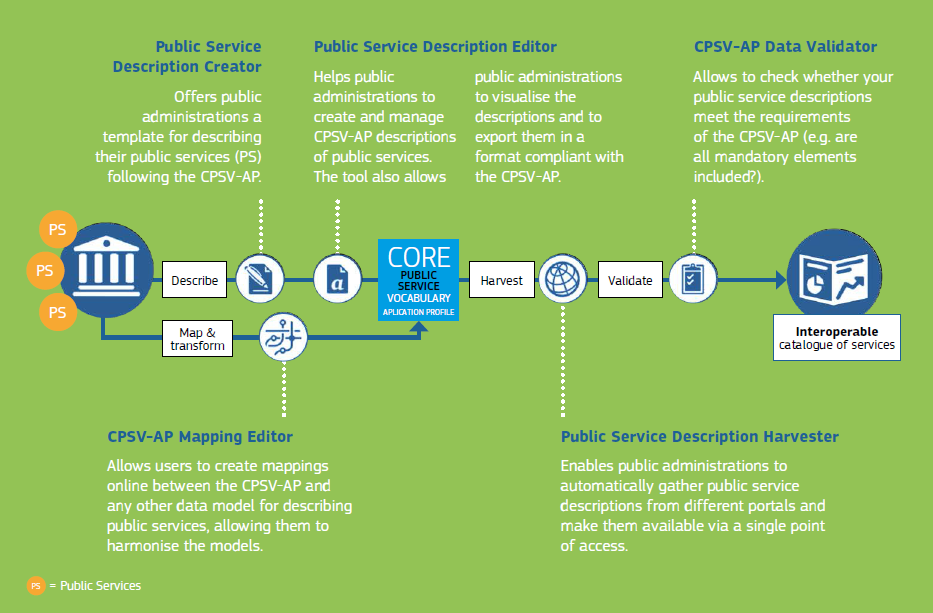 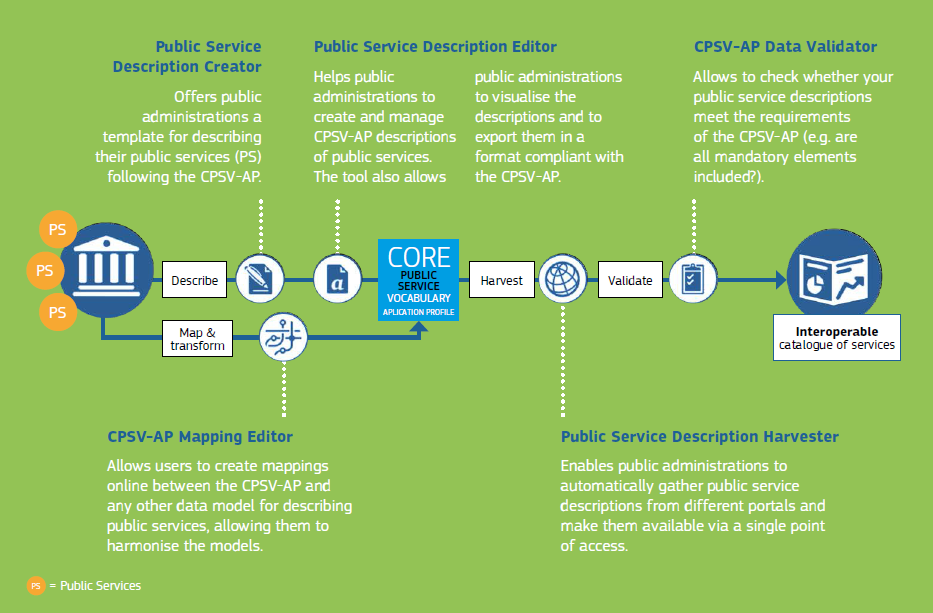 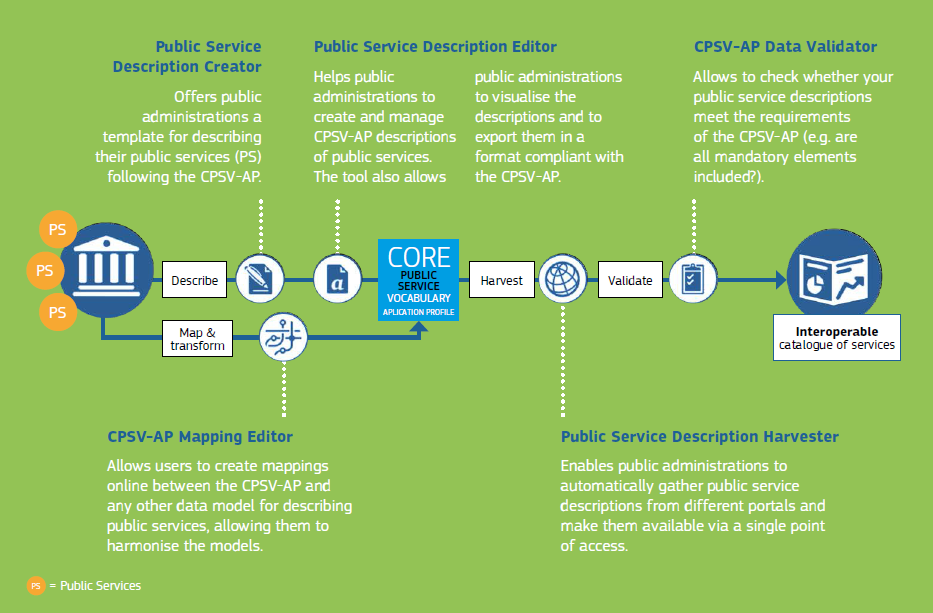 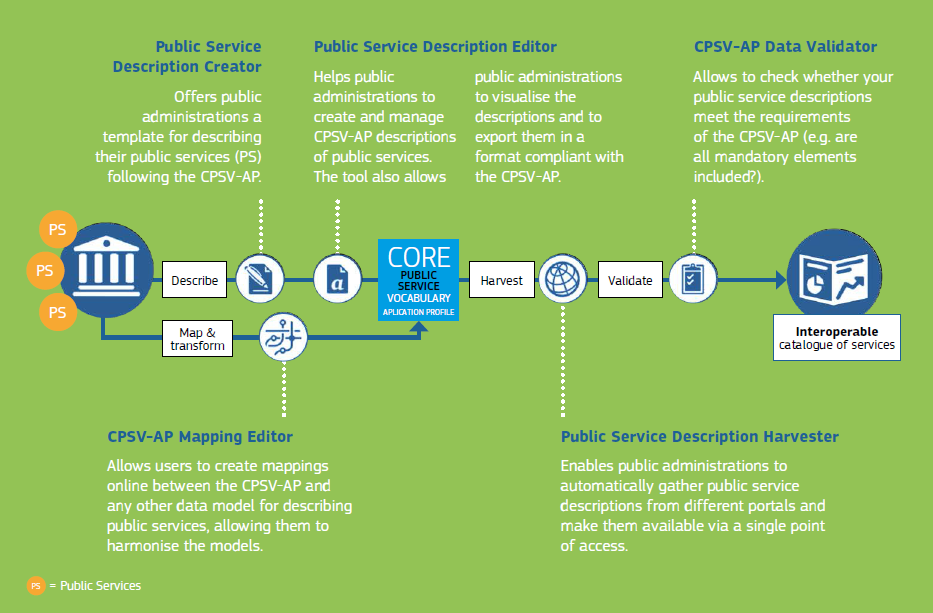 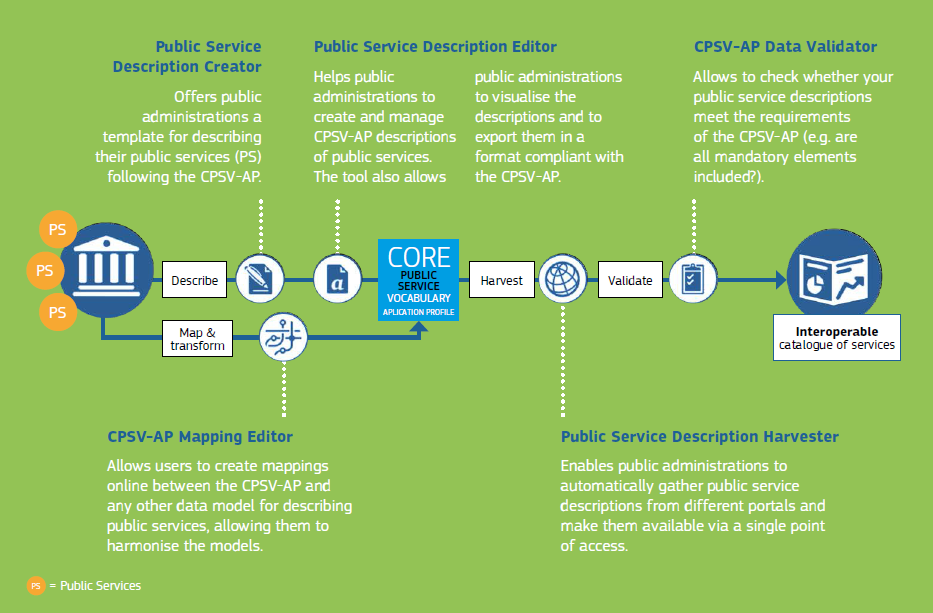 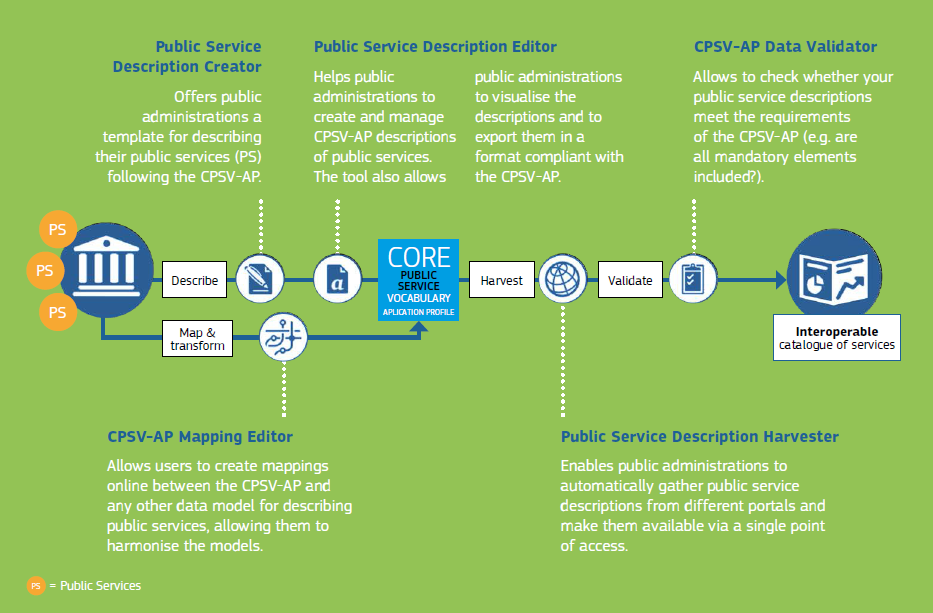 Project Officer
Miguel Alvarez-Rodriguez Miguel.ALVAREZ-RODRIGUEZ@ec.europa.eu
PwC
Florian Barthelemy 
barthelemy.florian@pwc.com
Thank you!
Single Digital Gateway: https://ec.europa.eu/growth/single-market/single-digital-gateway_en
CPSV-AP: https://ec.europa.eu/isa2/solutions/core-public-service-vocabulary-application-profile-cpsv-ap_en
Github Repository CPSV-AP: https://github.com/catalogue-of-services-isa/CPSV-AP
Annex I
Examples
Footer
49
Why do we need to care about a common approach to this data layer?
1
It will make all services provided through the SDG much more easy to find (e.g. search and chatbots) across countries and languages
An Italian man is moving to the Netherlands and wants to know the steps for registering a new home
It will help users to compare systems in different countries before making use of their single market rights
2
Polish man, married to an Italian woman, living in Germany, having a baby - where to request the birth certificate
A German woman request sa direct exchange of here data held by a German authority to any other authority
3
It will provide an important building block for the implementation of the once-only system
4
It will make collecting comparable statistics much more easy and accurate
A civil servant checks which services are requested the most and which services need updating based on the feedback
5
It will enable you to structure your information for exchanging it across borders and automate the validation of the quality of your descriptions.
A Spanish civil servant processes the personal data from a Belgian student registering in Barcelona
...
Annex II
Existing data models
Footer
51
What is a data model?
“An abstract model that organizes elements of data and standardizes how they relate to one another and to the properties of real-time entities.”
Two well-known examples
Schema.org from Google, Microsoft, Yandex and Yahoo!
Common Data Model (CMD) from Microsoft

Benefits
Reconcile different applications using the same information
Automate the interactions between machines
https://en.wikipedia.org/wiki/Data_model
[Speaker Notes: CMD: https://github.com/microsoft/CDM
The Common Data Model (CDM) is a standard and extensible collection of schemas (entities, attributes, relationships) that represents business concepts and activities with well-defined semantics, to facilitate data interoperability. Examples of entities include: Account, Contact, Lead, Opportunity, Product, etc.
The Common Data Model is a declarative specification, and definition of standard entities that represent commonly used concepts and activities across business and productivity applications, and is being extended to observational and analytical data as well. CDM provides well-defined, modular, and extensible business entities such as Account, Business Unit, Case, Contact, Lead, Opportunity, and Product, as well as interactions with vendors, workers, and customers, such as activities and service level agreements.
Within Microsoft: CDM is already supported in the Common Data Service, Dynamics 365, PowerApps, Power BI, and upcoming Azure data services, directly accruing value towards the Open Data Initiative.

Schema.org: https://schema.org/docs/gs.html
Need for information about what that a text string tagging a webpage means—"Avatar" could refer to the hugely successful 3D movie, or it could refer to a type of profile picture—and this can make it more difficult for search engines to intelligently display relevant content to a user. Schema.org provides a collection of shared vocabularies webmasters can use to mark up their pages in ways that can be understood by the major search engines]